GETTING THE JOB | PREPARING FOR AN INTERVIEW
ANY QUESTIONS?
What are the responsibilities of the job?



Are there opportunities for advancement? To what other jobs?



Do you offer any benefits?



What are the regular work hours of the job?



What are the qualities you’re looking for in a candidate?
© 2022 OVERCOMING OBSTACLES
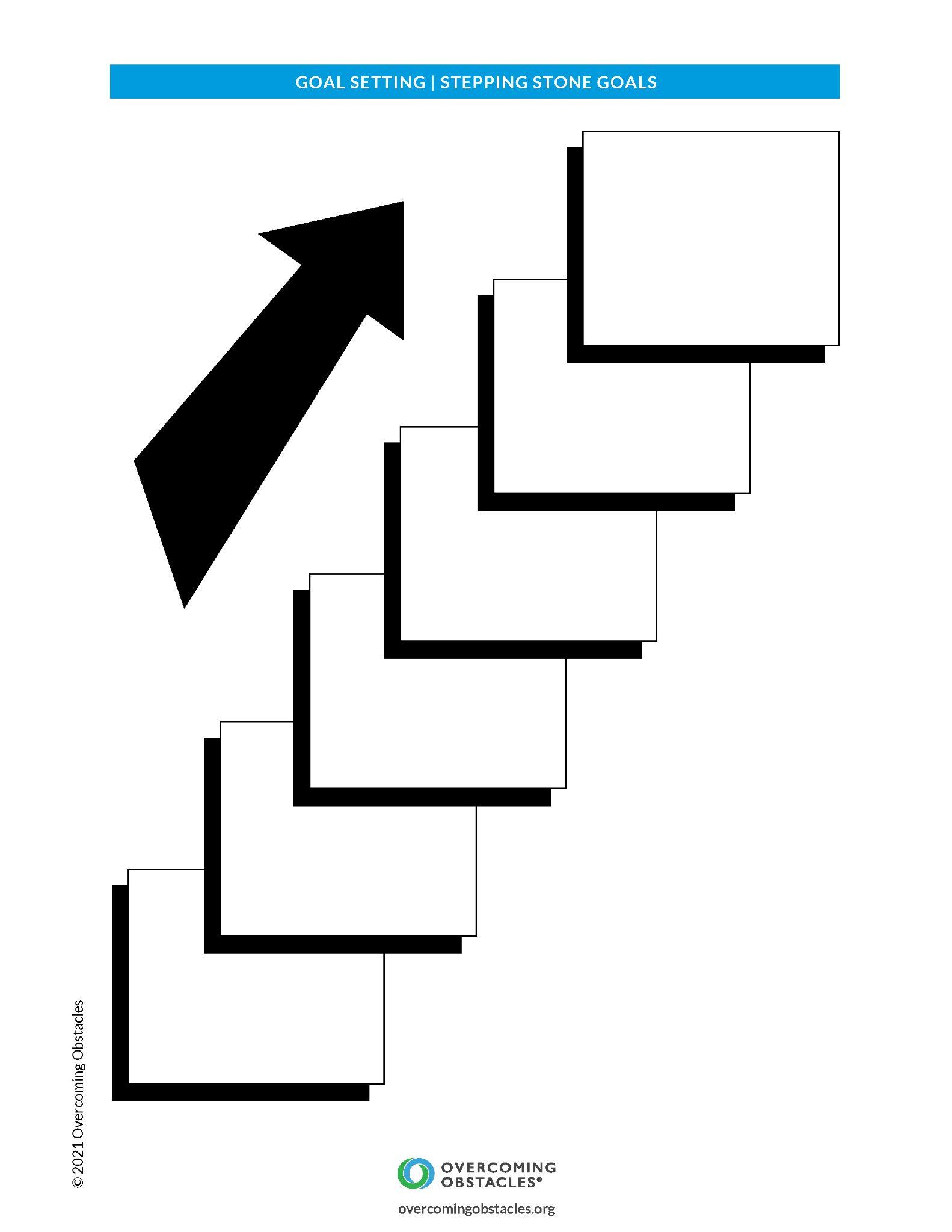